Fast Facts MultiplicationObjective: To collect the most cards. Player with the most cards win 

Set up 
Remove Jokers from the deck.
Shuffle cards.

How to play
Shuffle and share the cards evenly between 2 players 
Players hold the cards face down. 
Both players place one card face up on the table. 
They must multiply the 2 numbers in their head and say the answer out loud. 
First player to say the correct answer wins both cards. 
If both players say the answer at the same time, the cards are “banked” to the side. 
First player with the next correct answer gets the banked cards. 
When there are no cards left, both players count their cards and the player with the most cards win. 
If both players have the same number of cards, they shuffle all cards together and start again 

Adaptations
Cards with lower values can be used, remove higher value cards like 7,8,9,10 
Can be used as addition instead of multiplication. 
Queen can count for 11,King can count for 12.
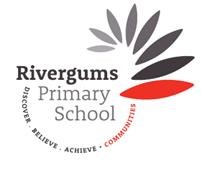 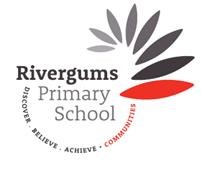